1 Martin D-28 (自分で購入)
2 Martin HD-28VR
3 Morris W-40
4 Martin D-35
5 Martin D-45
6 Gibson DOVE
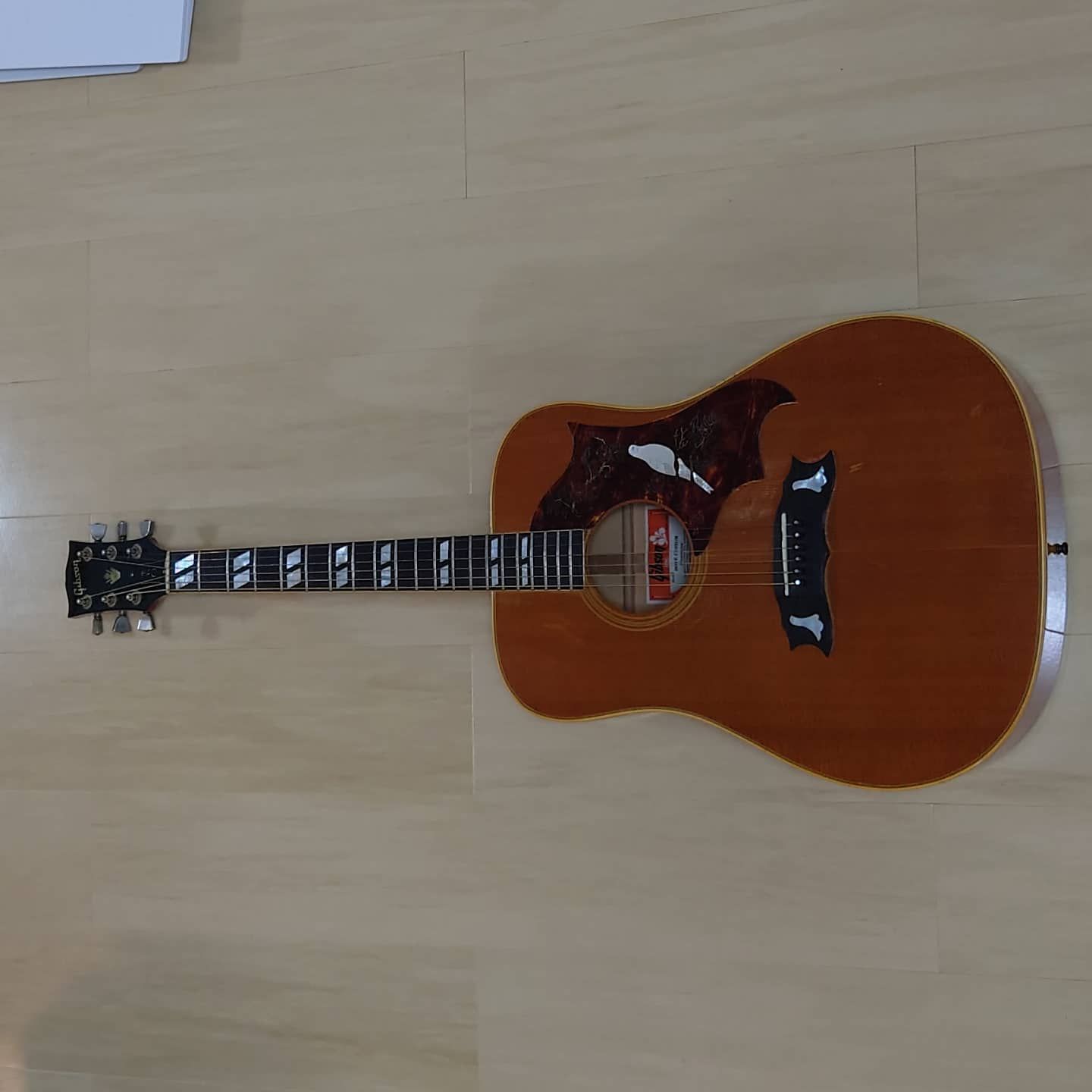 7 Martin D-28 (ヤフオク)
8 Martin OO-18V
9 Martin HD-28
10 Martin OOO-18
11 Martin O-18
12 Martin O-18 (pick)
13 Martin OOO-28
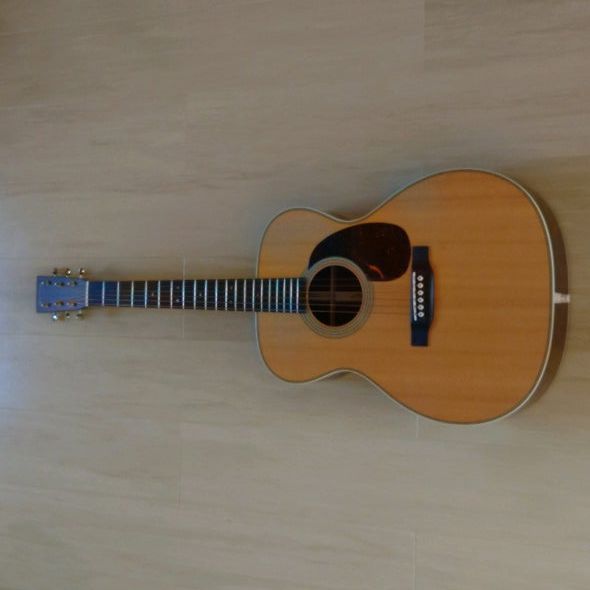 14 Gibson Hummingbird
15 Gibson J-45
16 Martin D-18
17 K.Yairi DY-41
18 Guild F30W
19 Gallagher G-50
20 Guild D-240E
21  K.Yairi YW-500P
22 S.Yairi YD-220
23 Cat's Eyes CE-2000
24 Morris M-101Ⅲ
所有ギターの全画像
1 Martin D-28 (自分で購入)
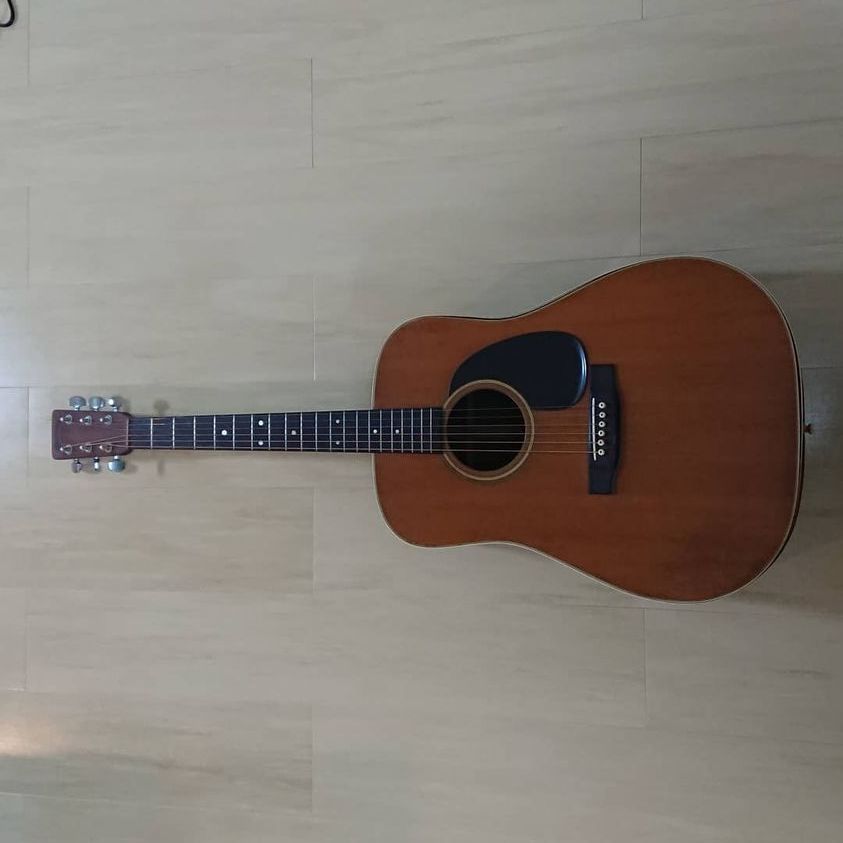 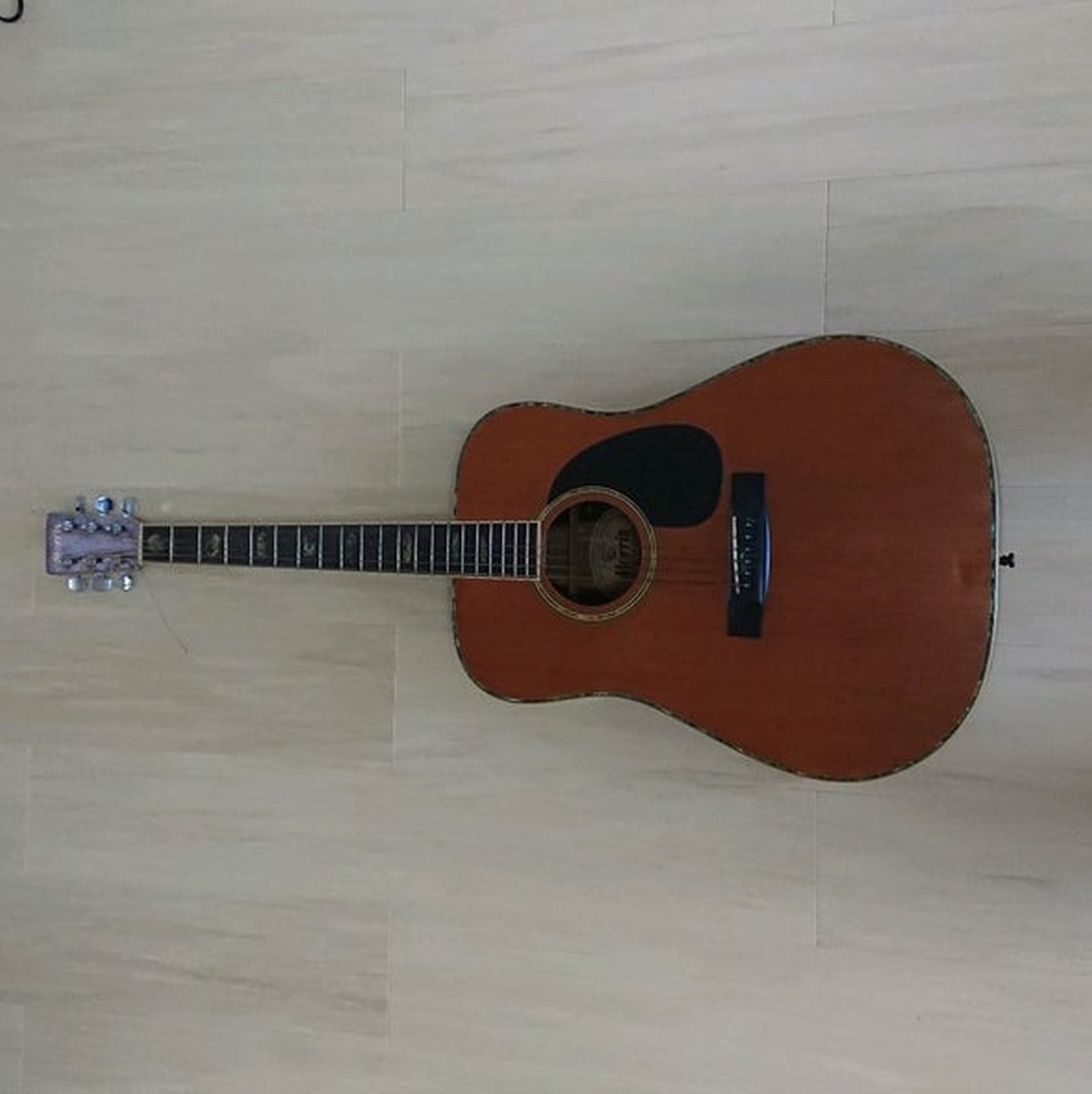 3 Morris W-40
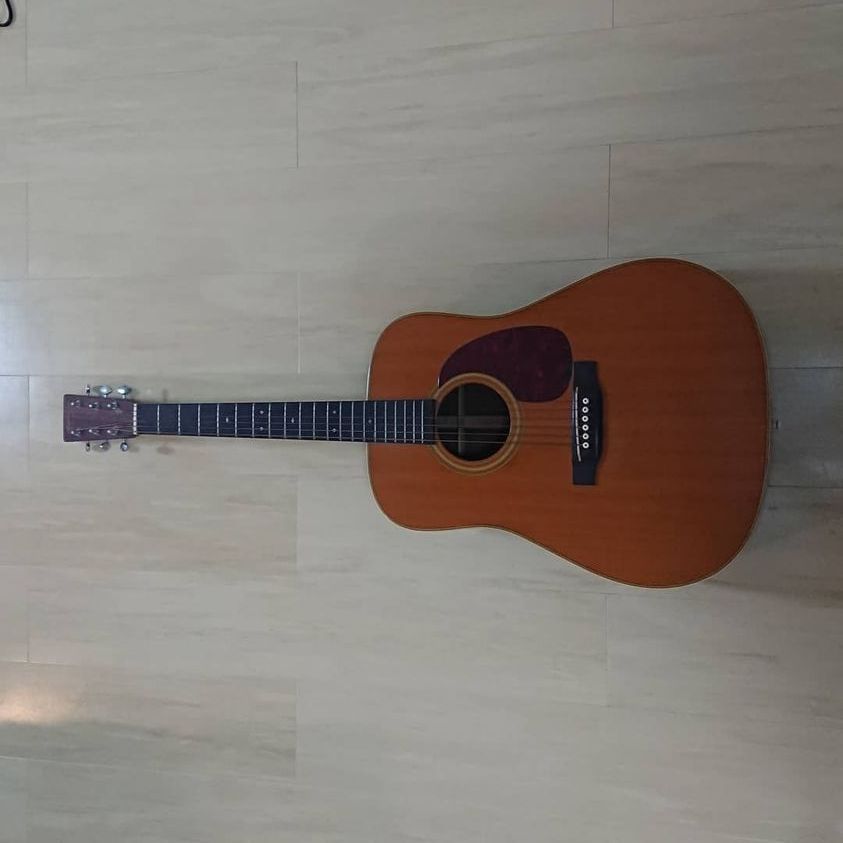 2 Martin HD-28VR
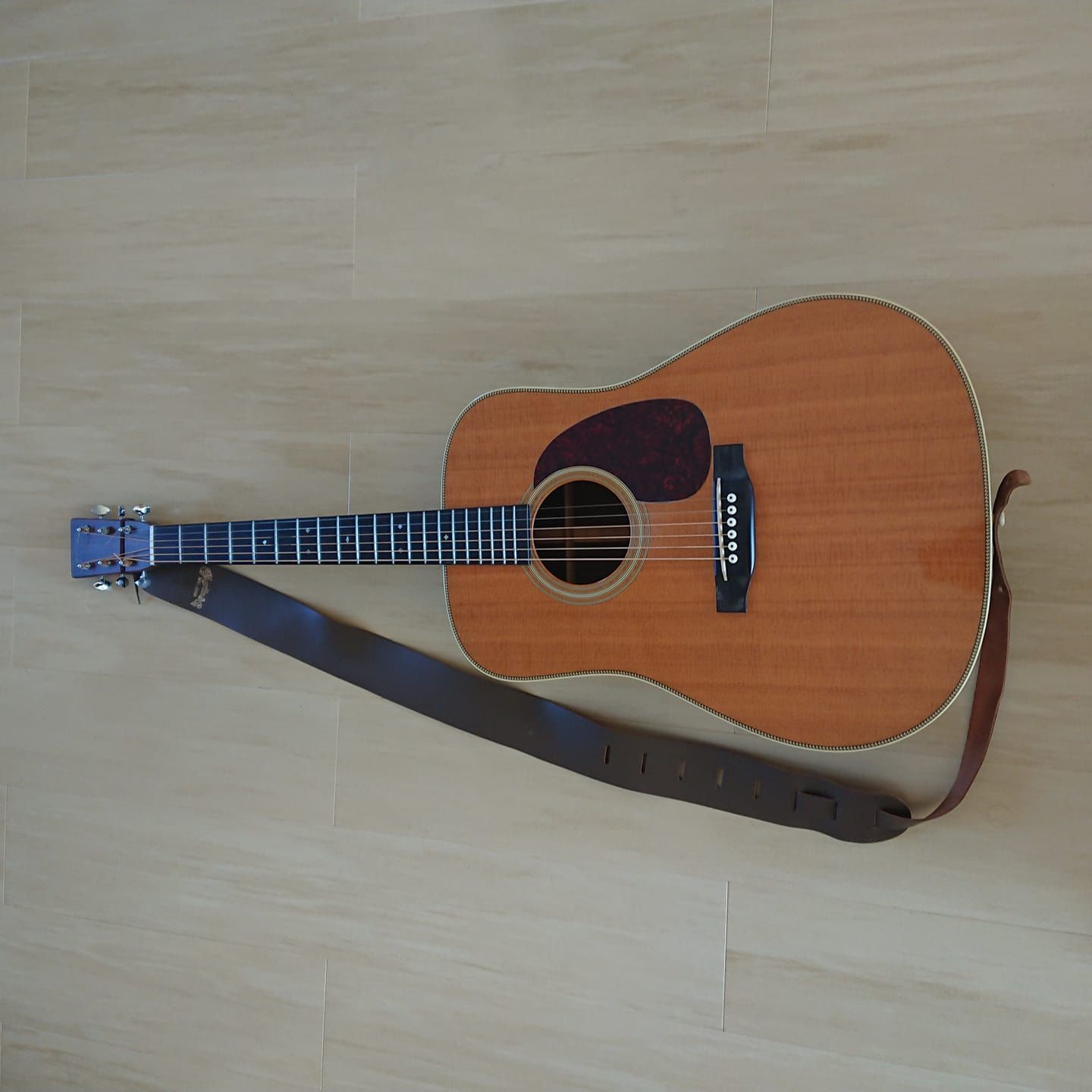 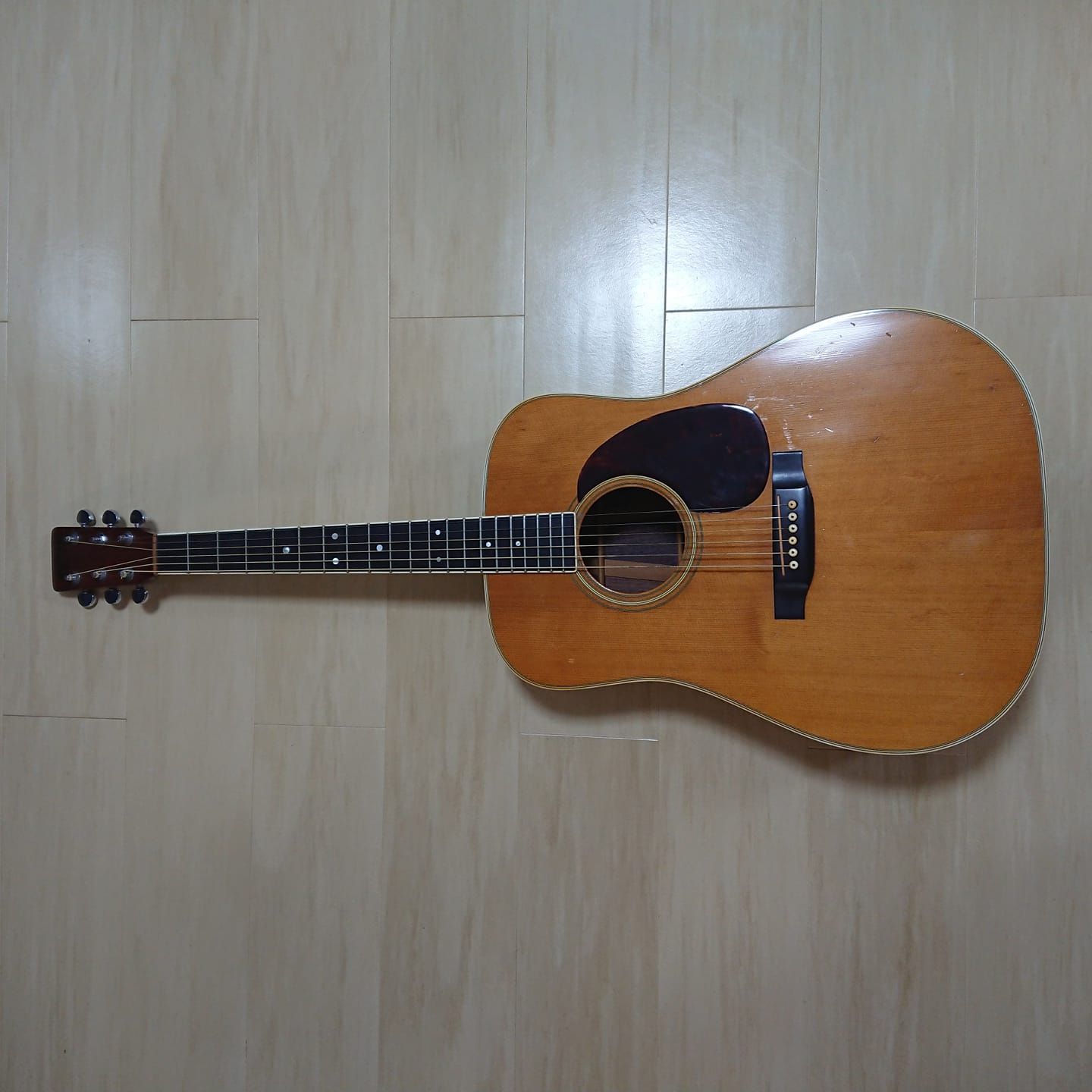 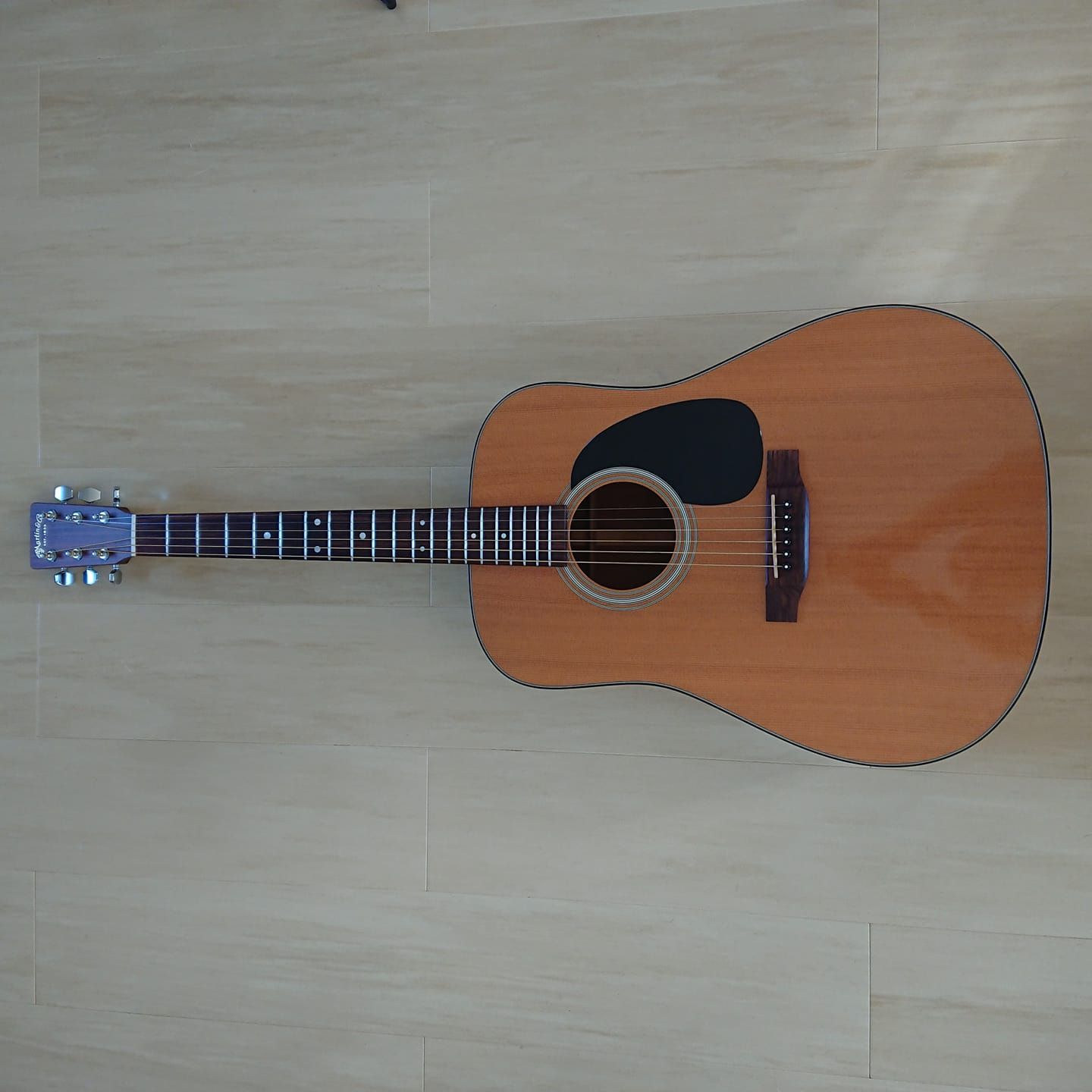 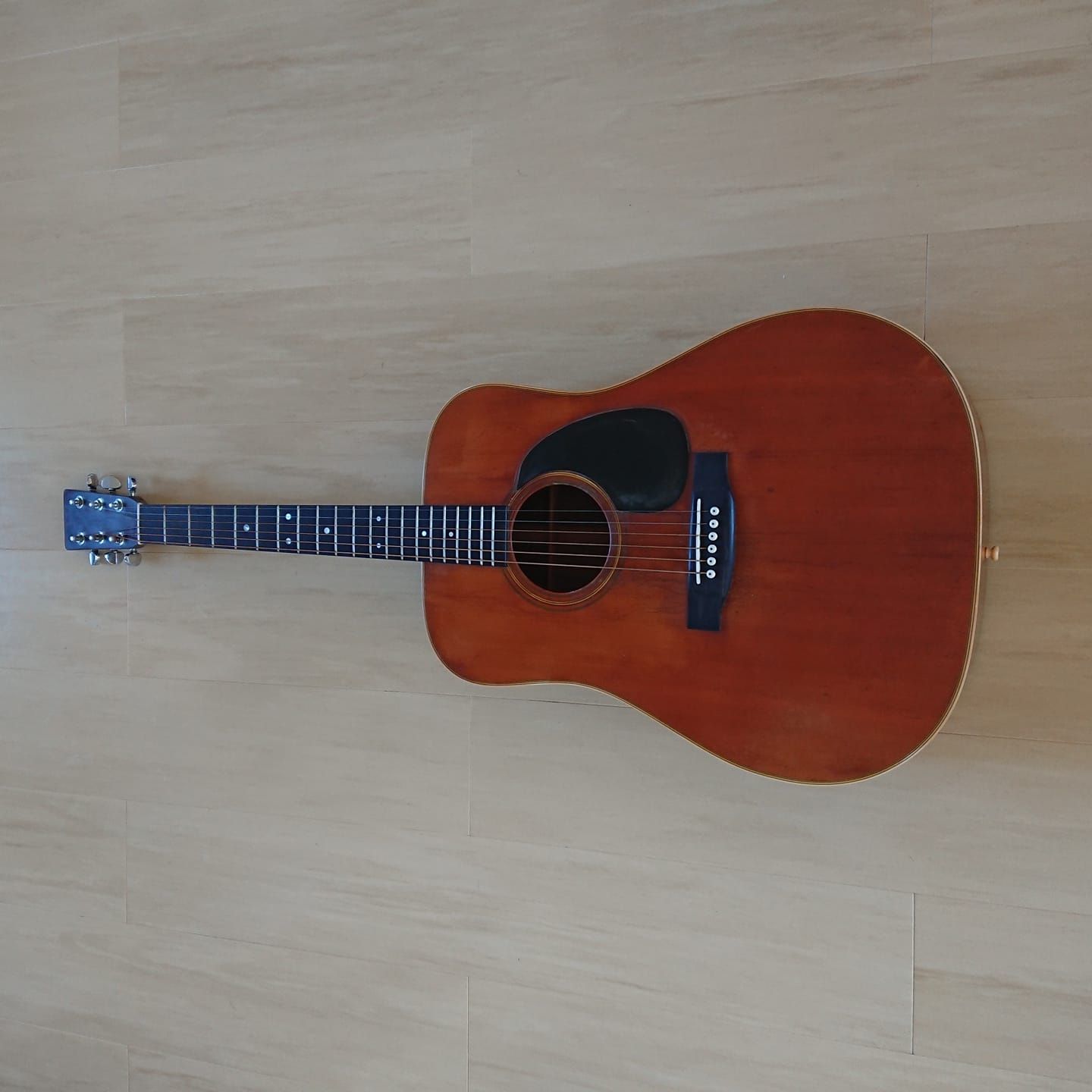 4 Martin D-35
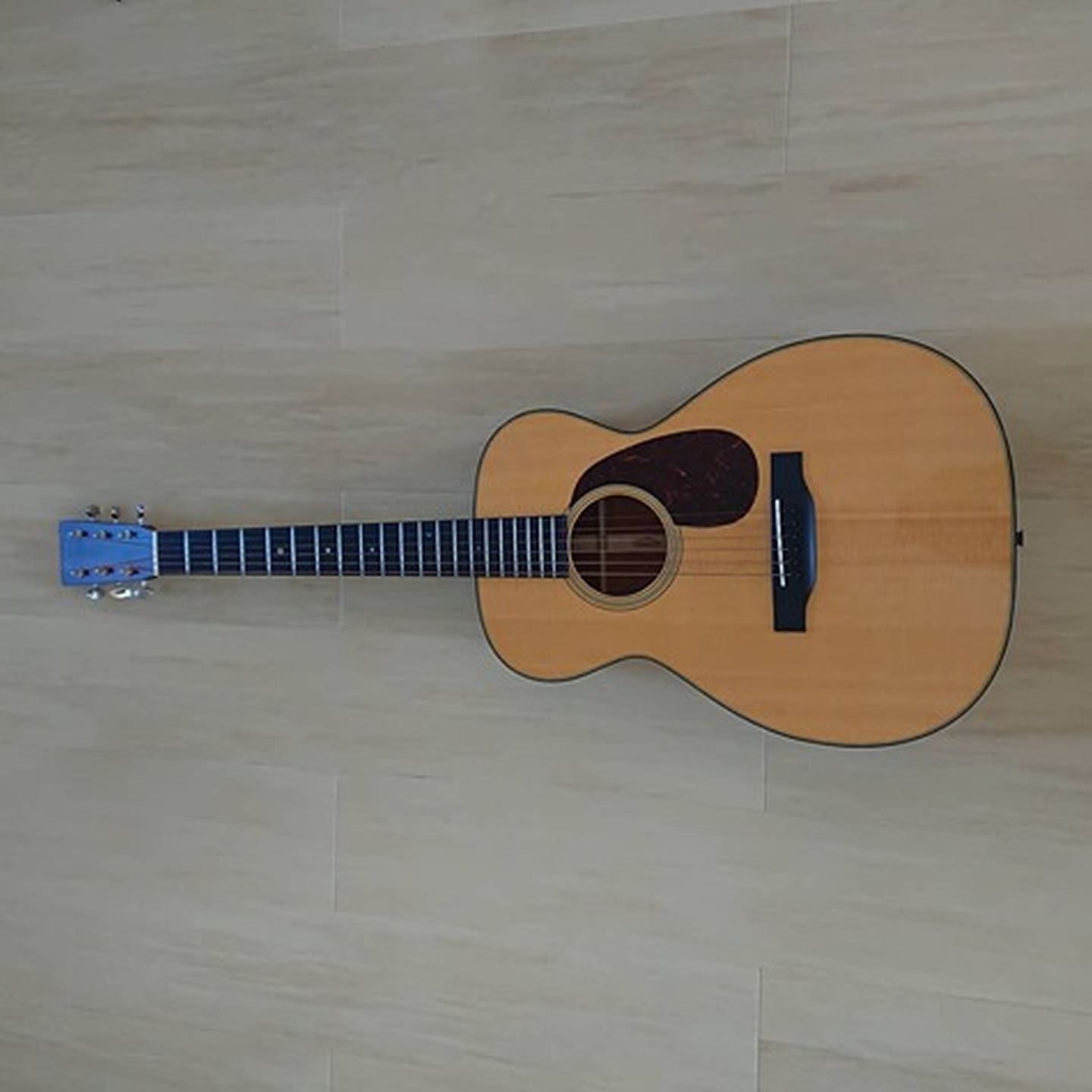 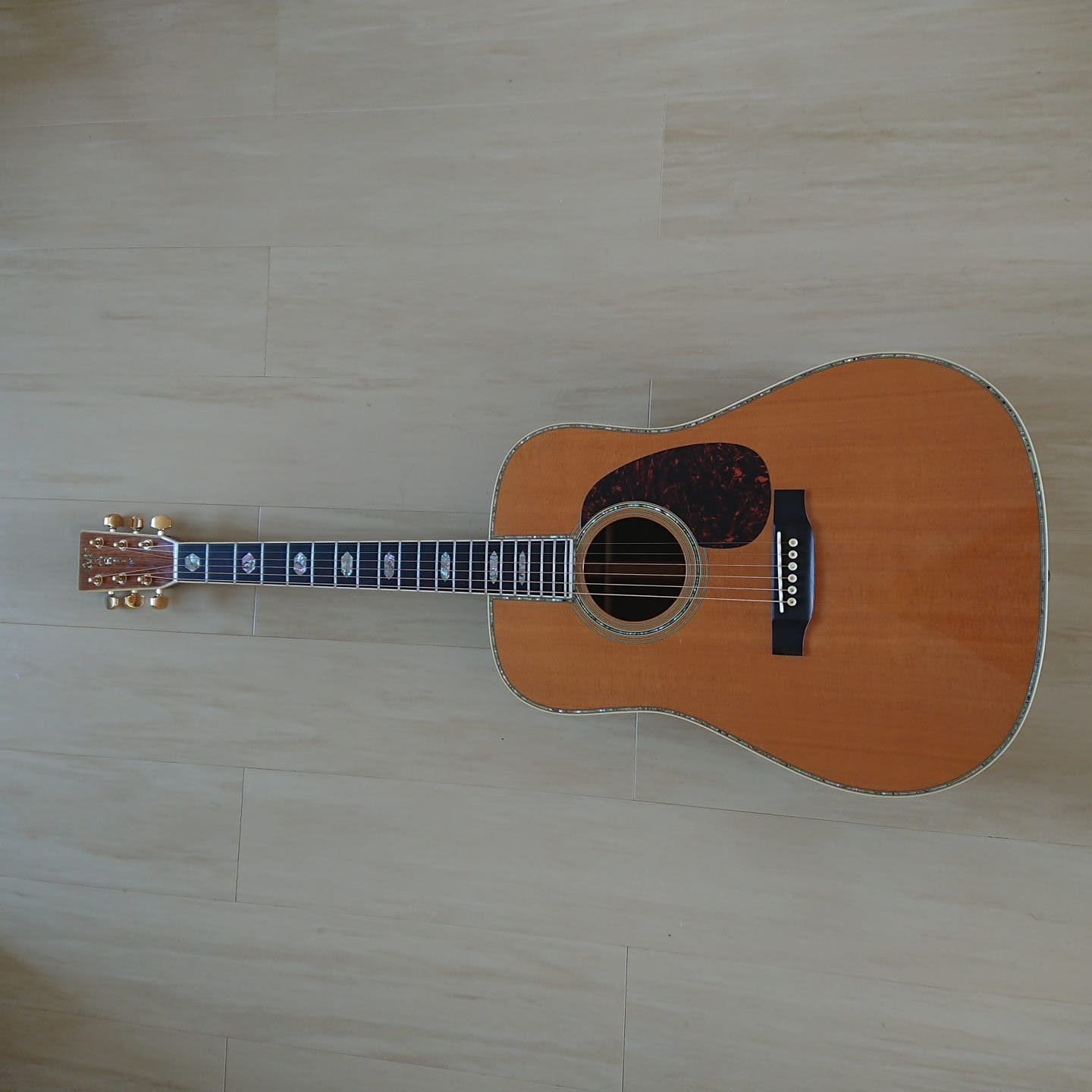 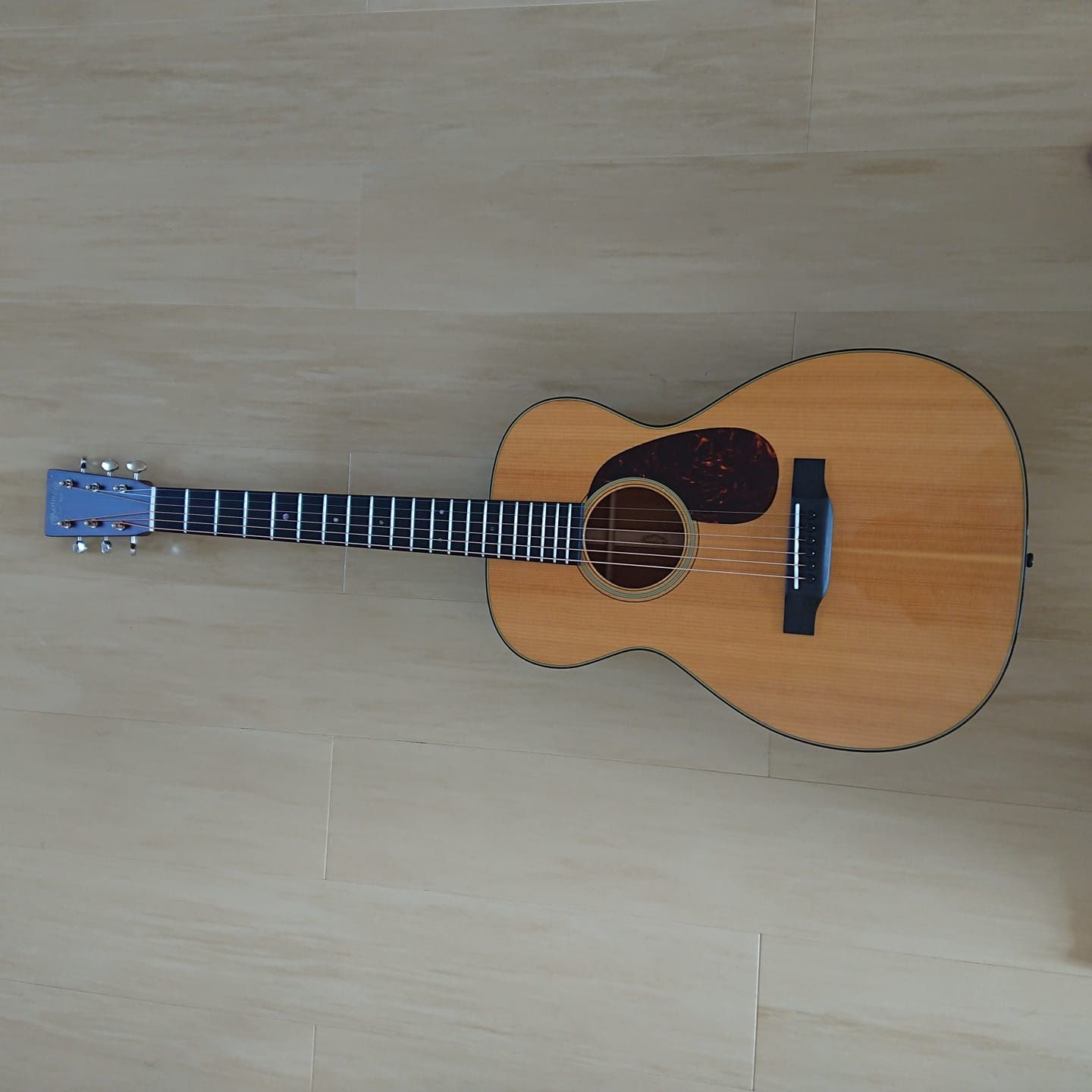 7 Martin D-28 (ヤフオク)
12 Martin O-18 (pick)
9 Martin HD-28
5 Martin D-45
16 Martin D-18
11 Martin O-18
14 Gibson Hummingbird
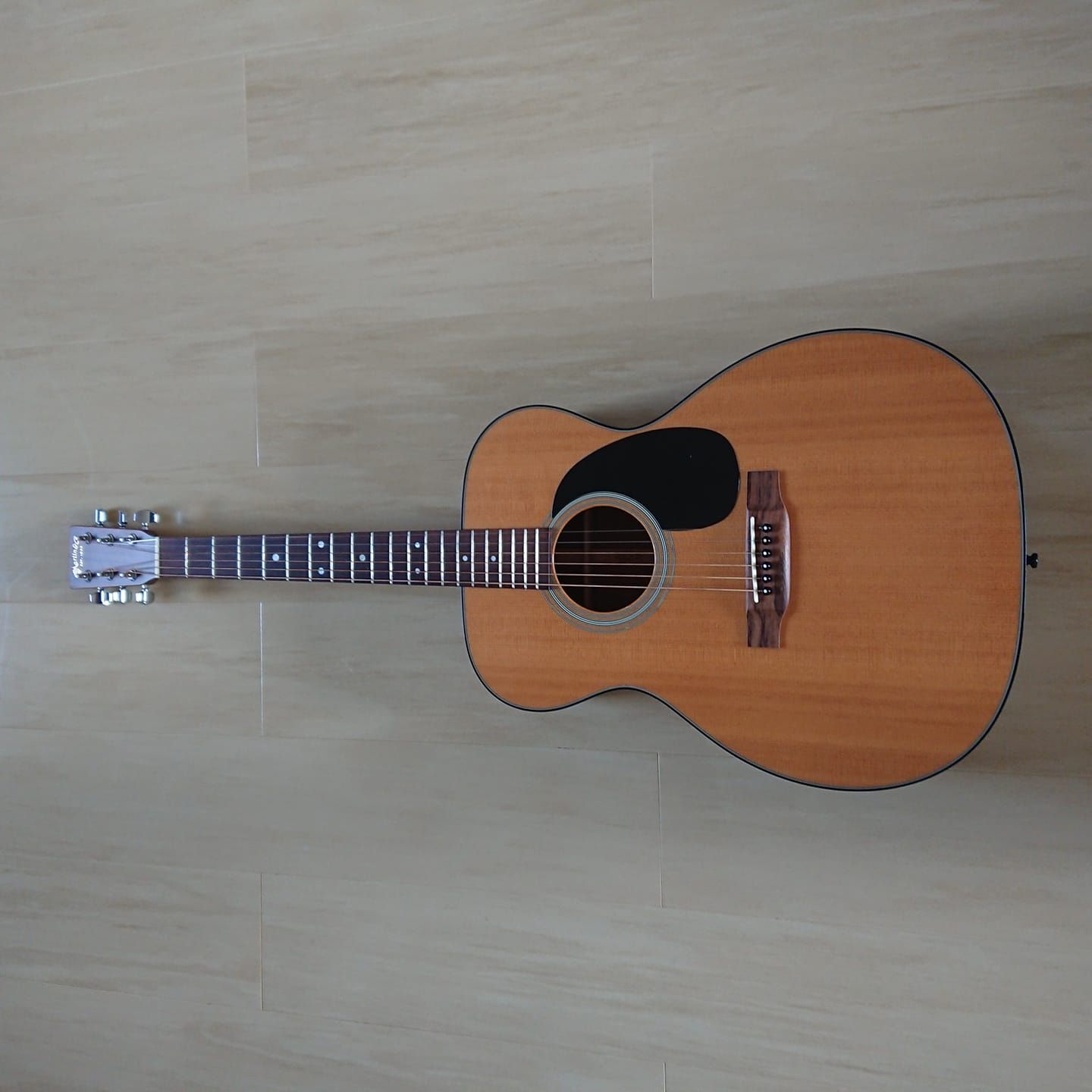 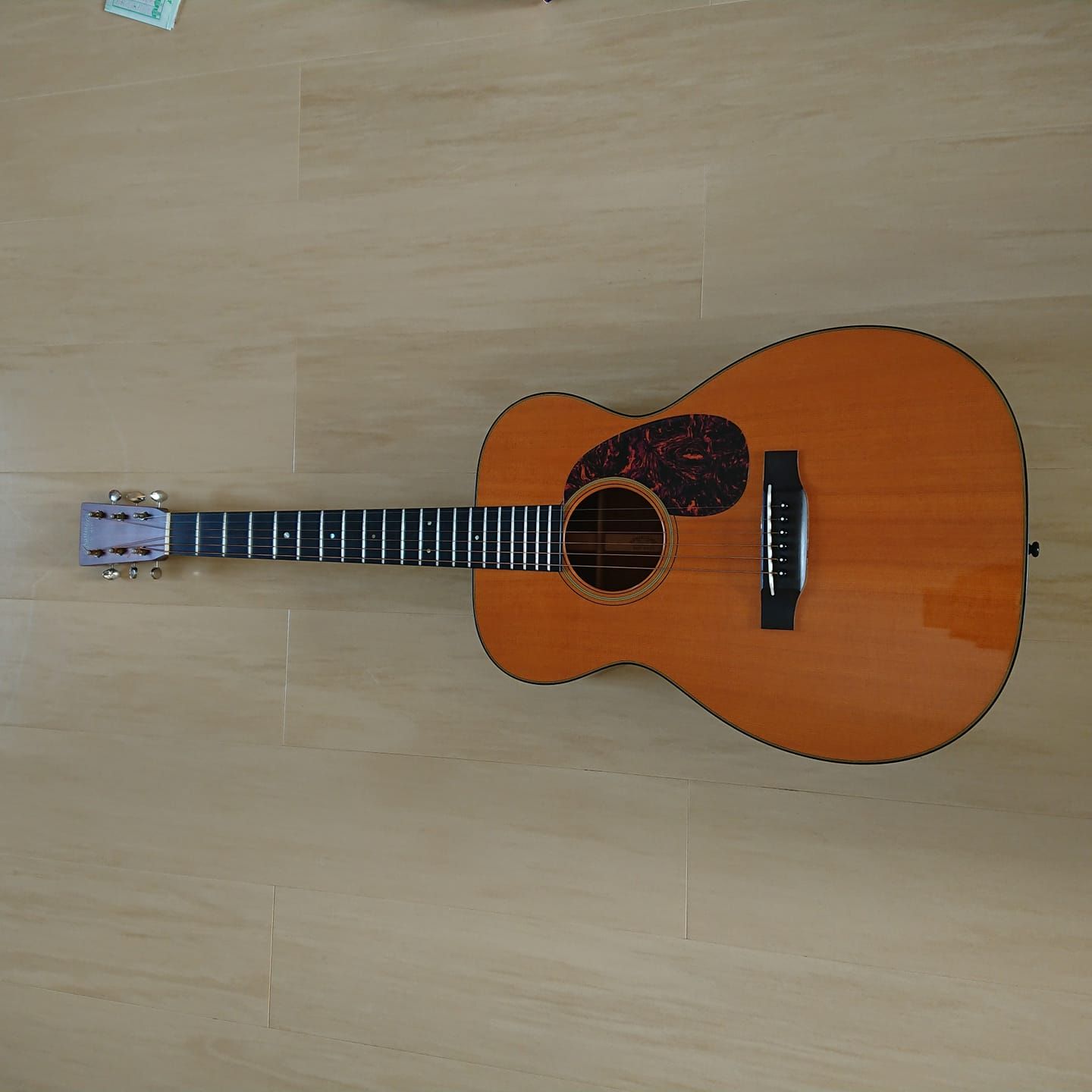 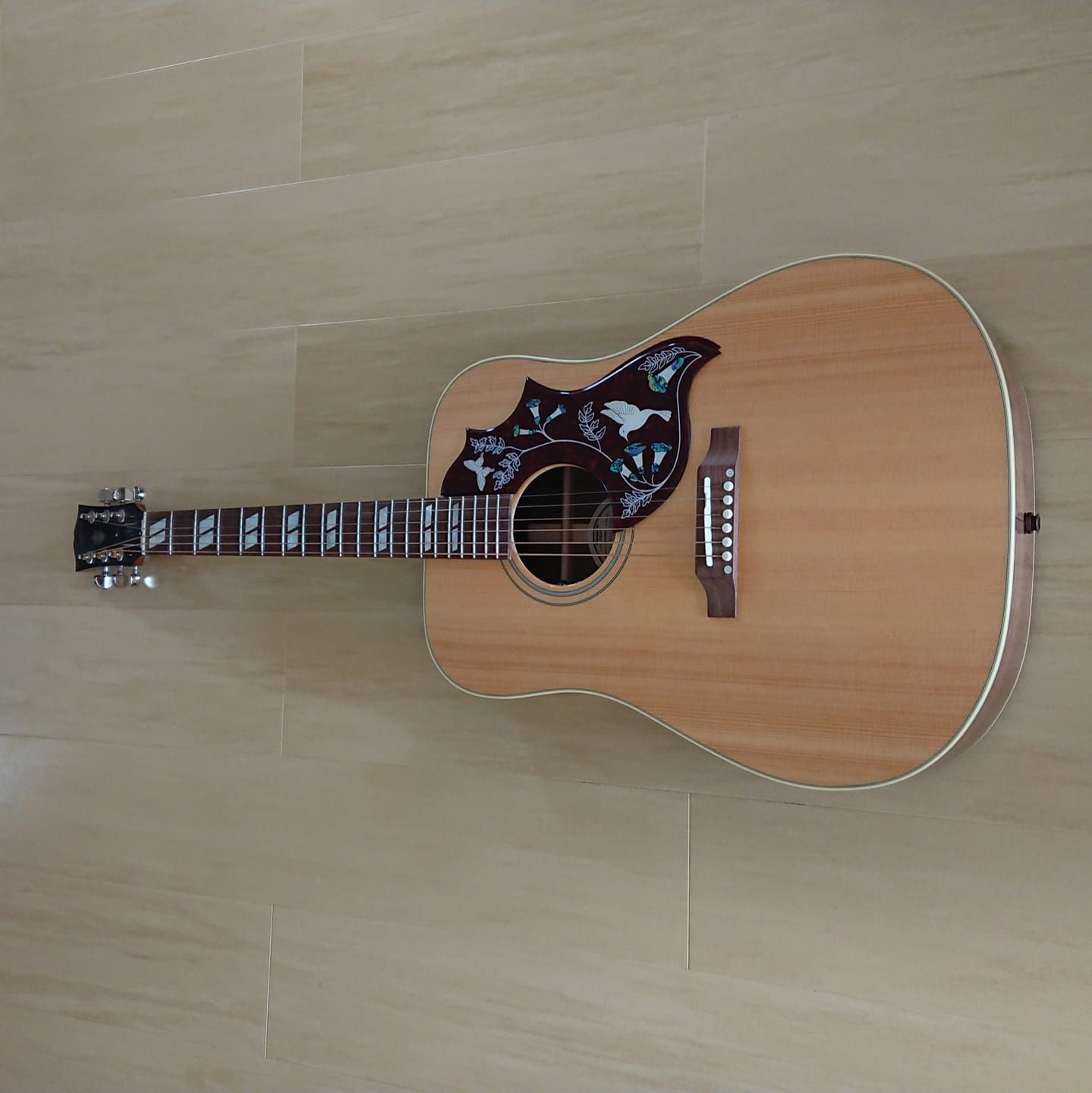 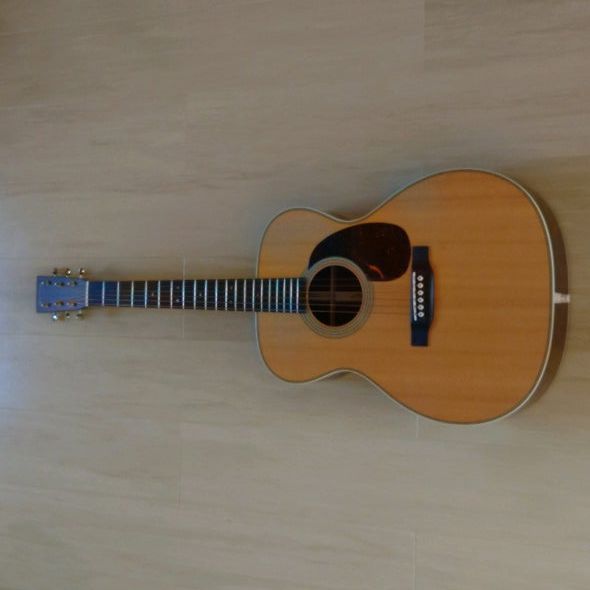 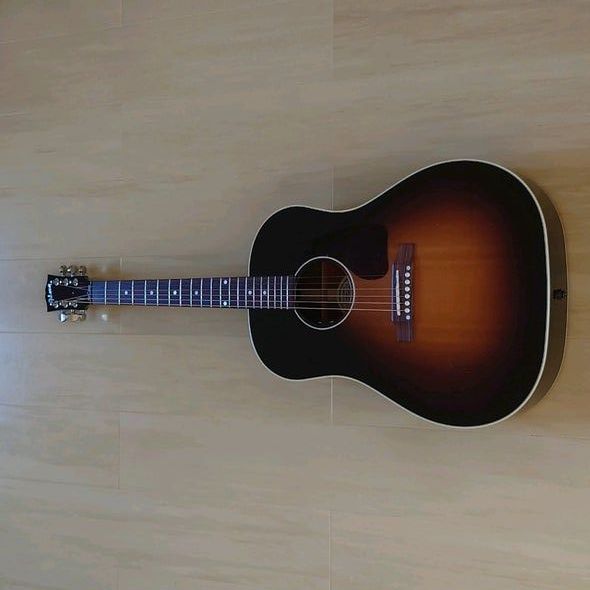 13 Martin OOO-28
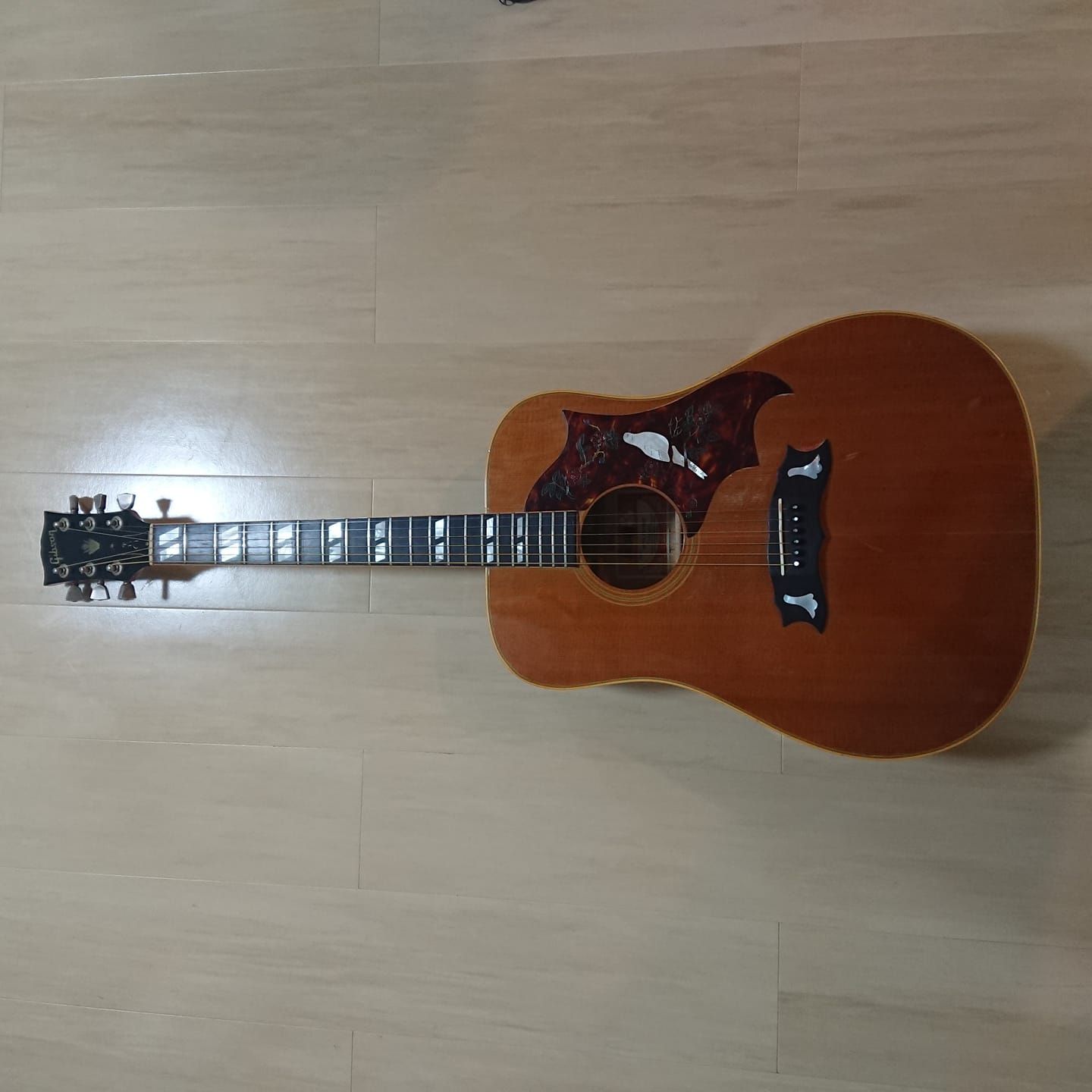 8 Martin OO-18V
15 Gibson J-45
6 Gibson DOVE
10 Martin OOO-18
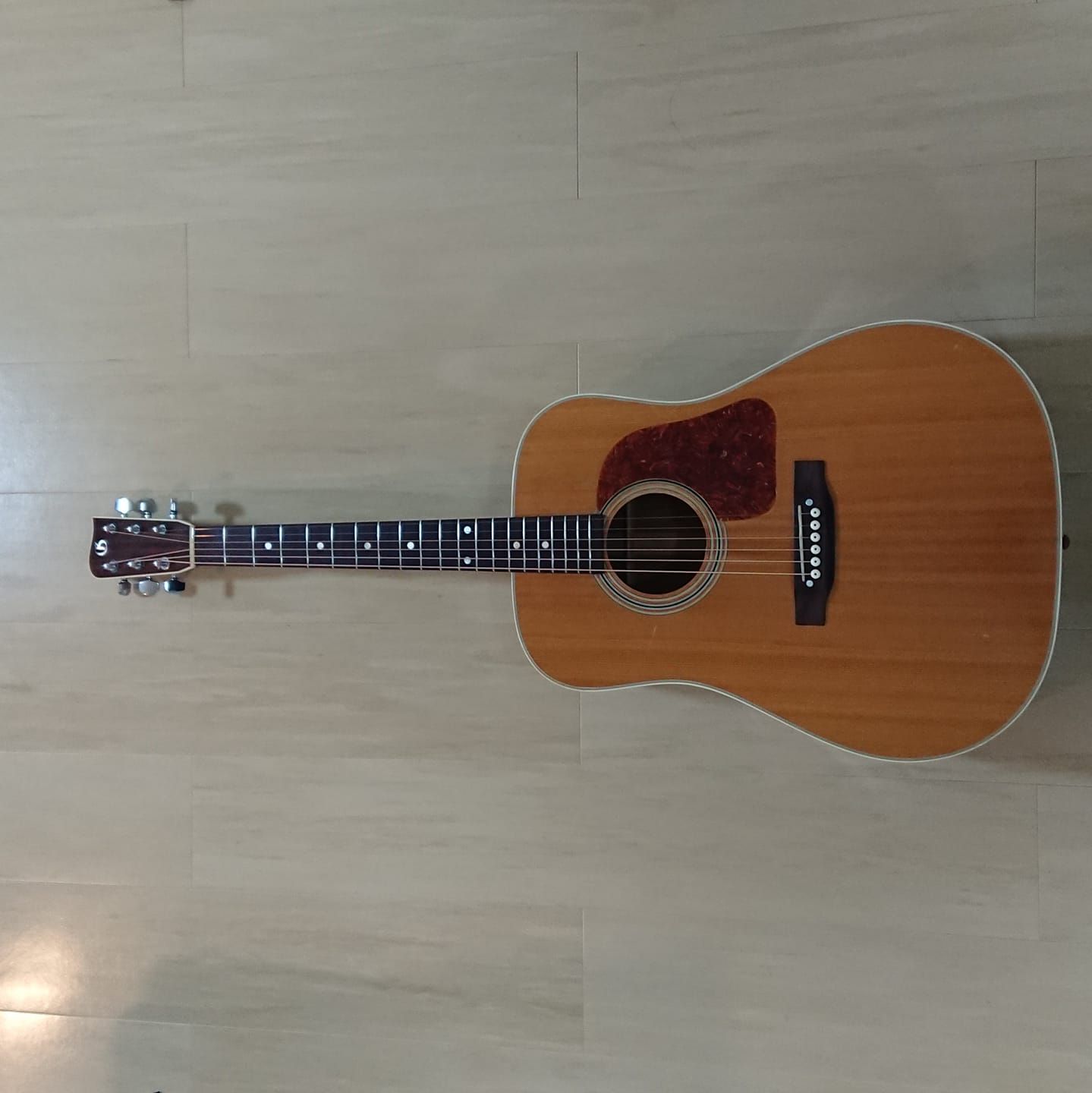 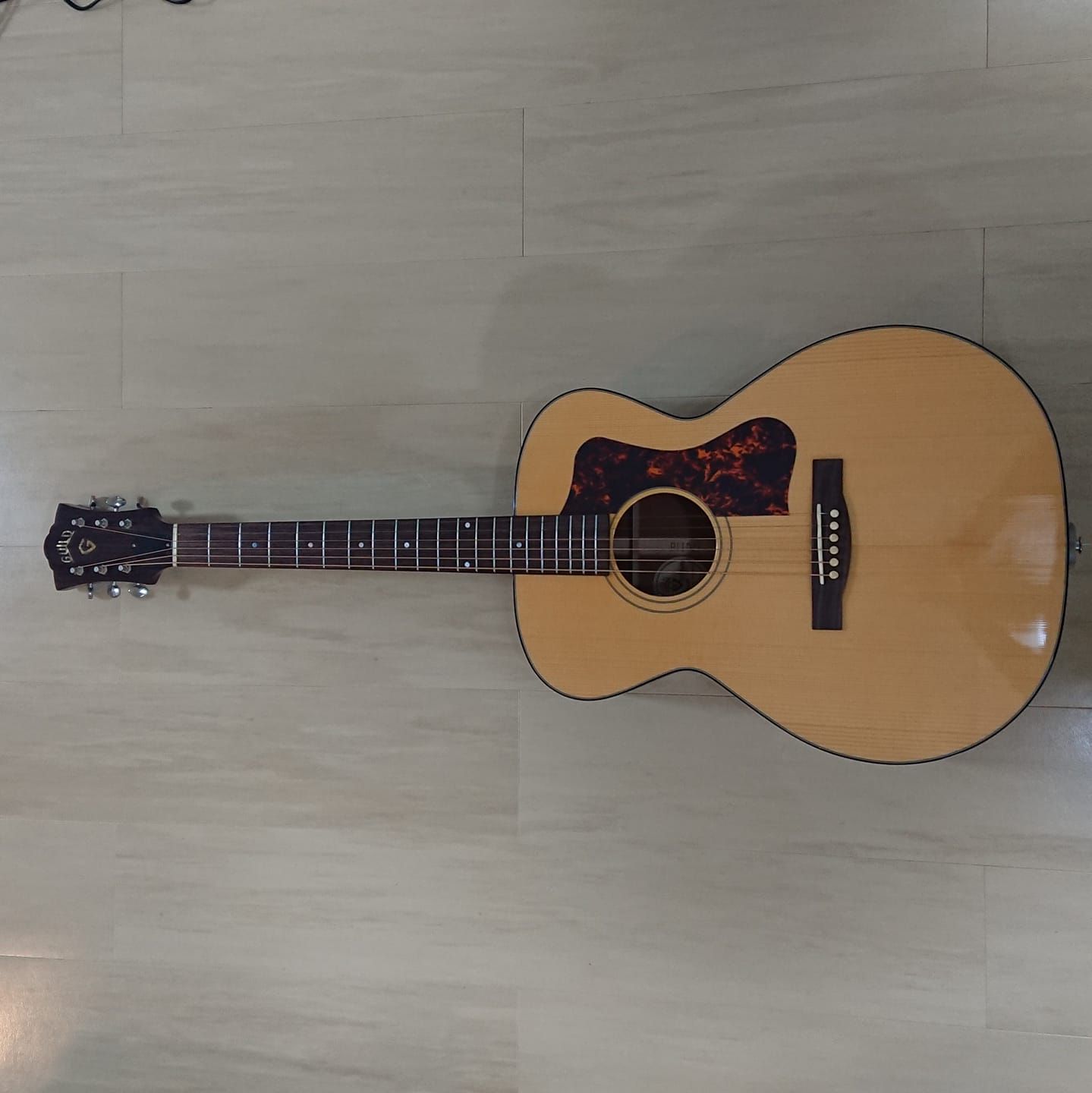 24 Morris M-101Ⅲ
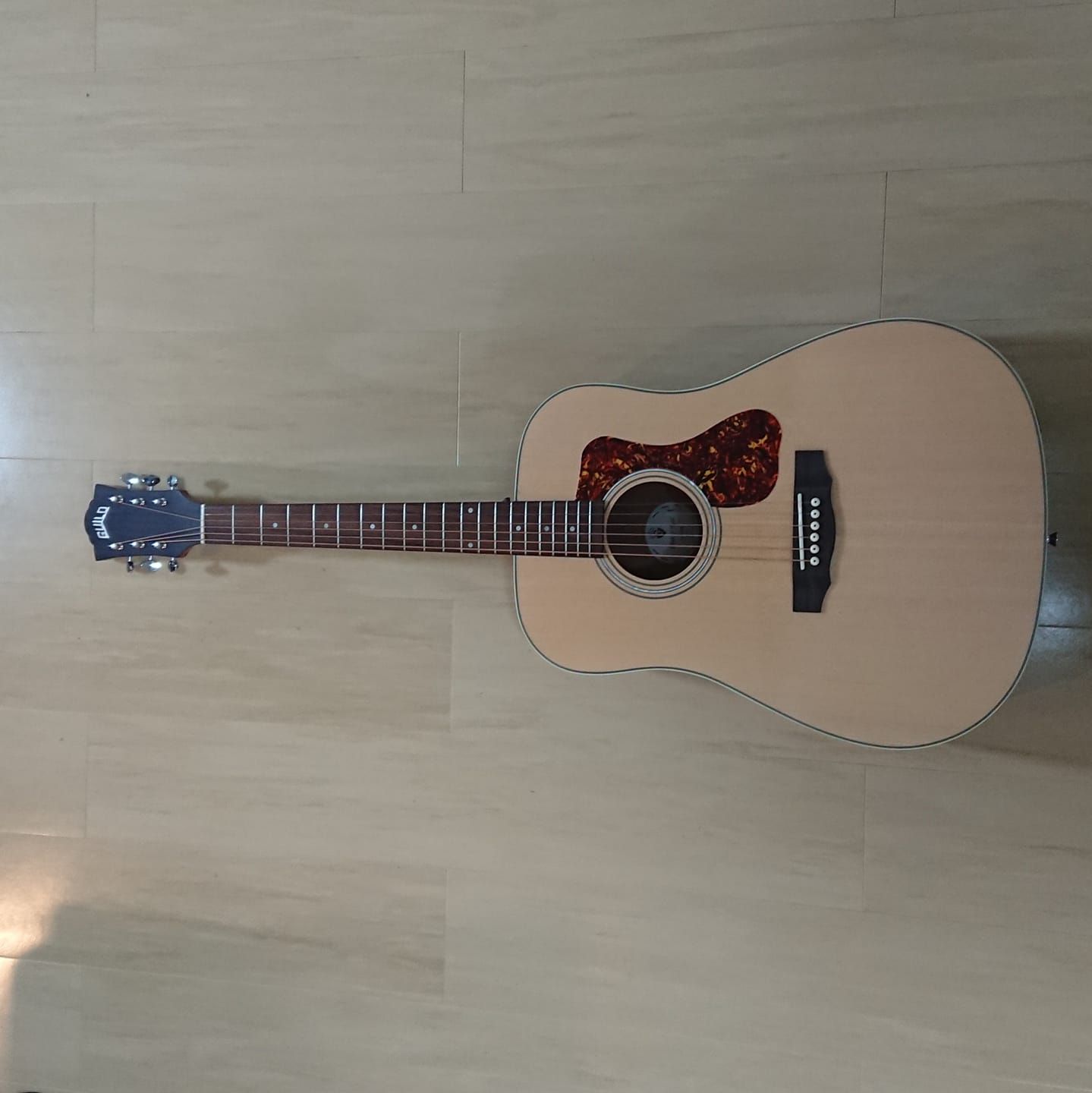 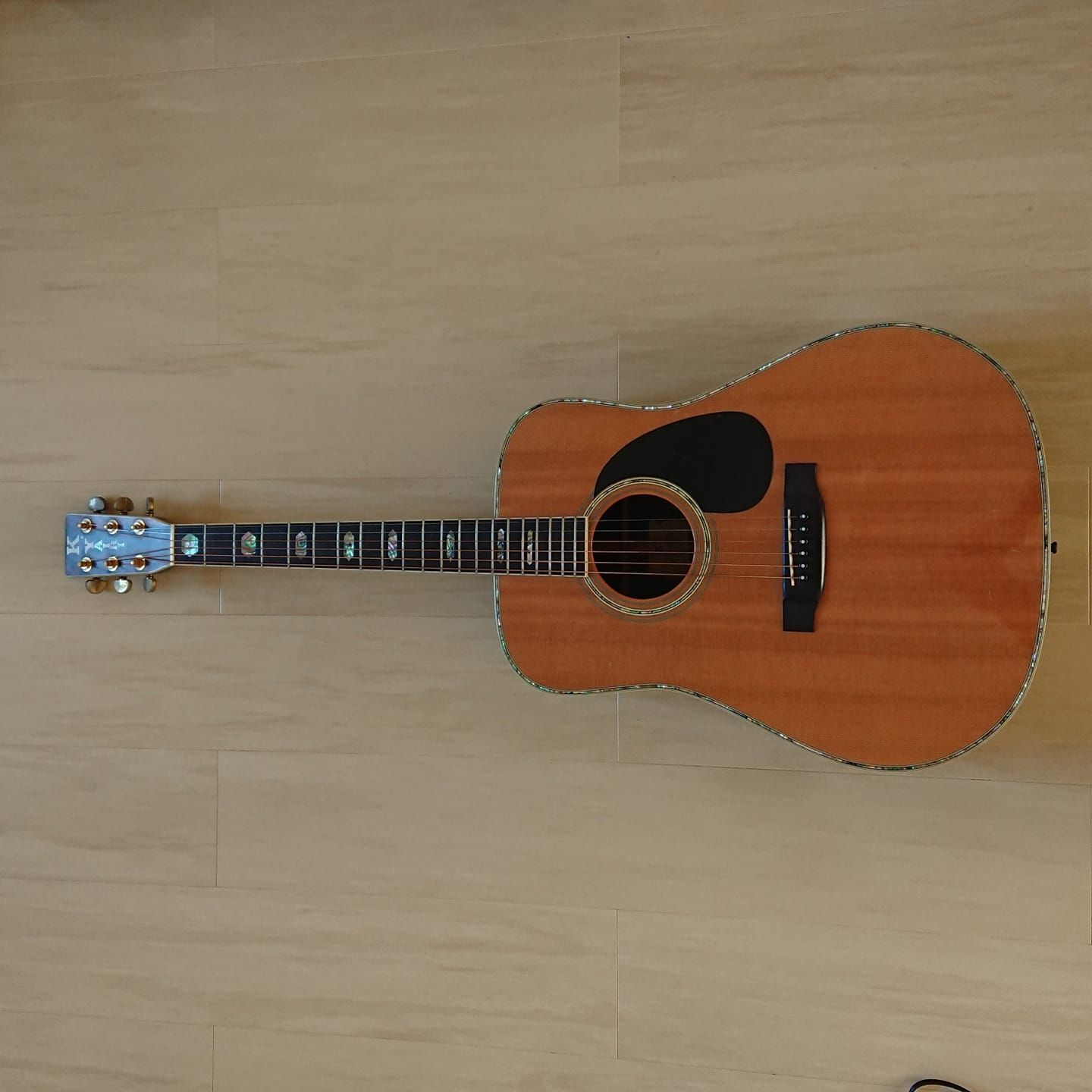 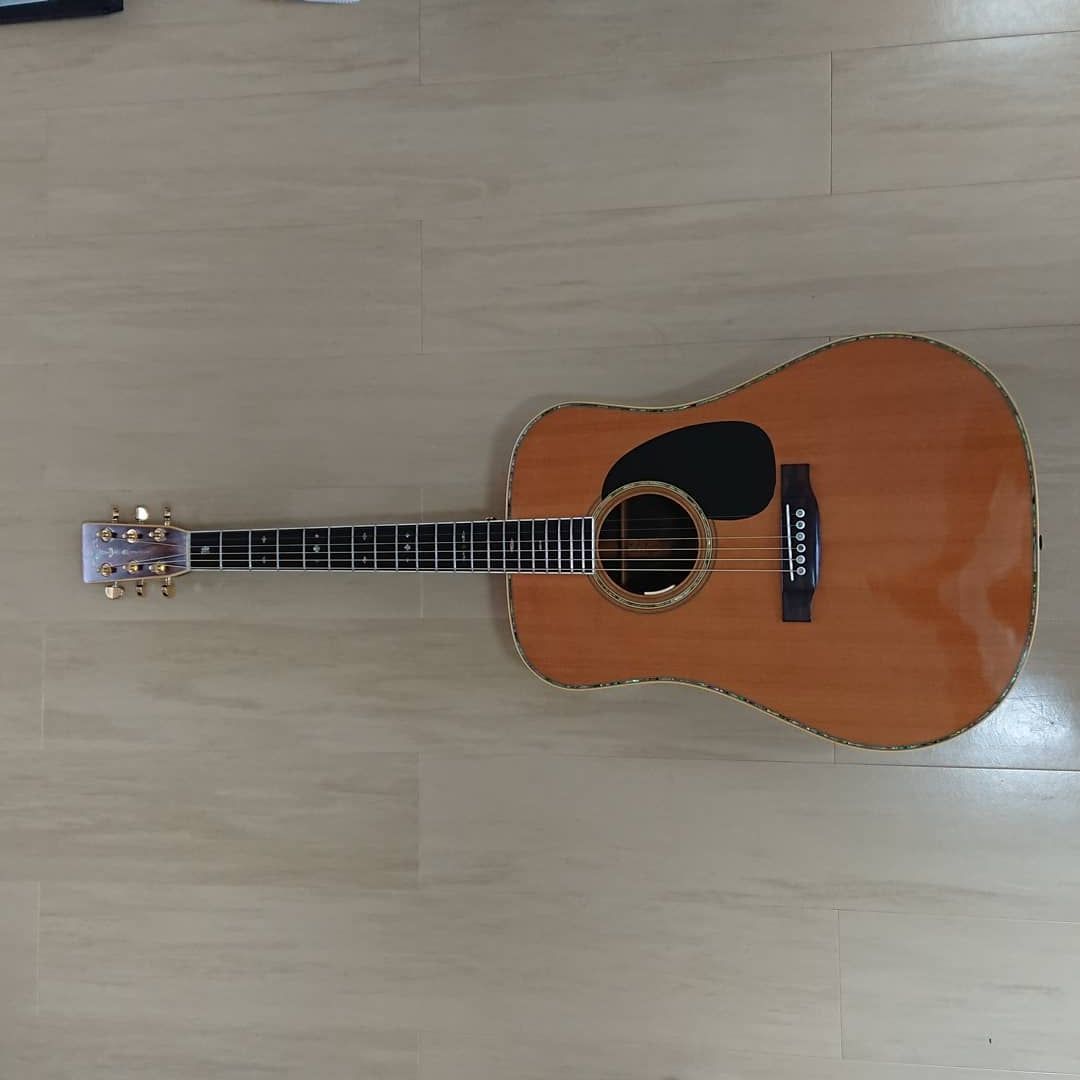 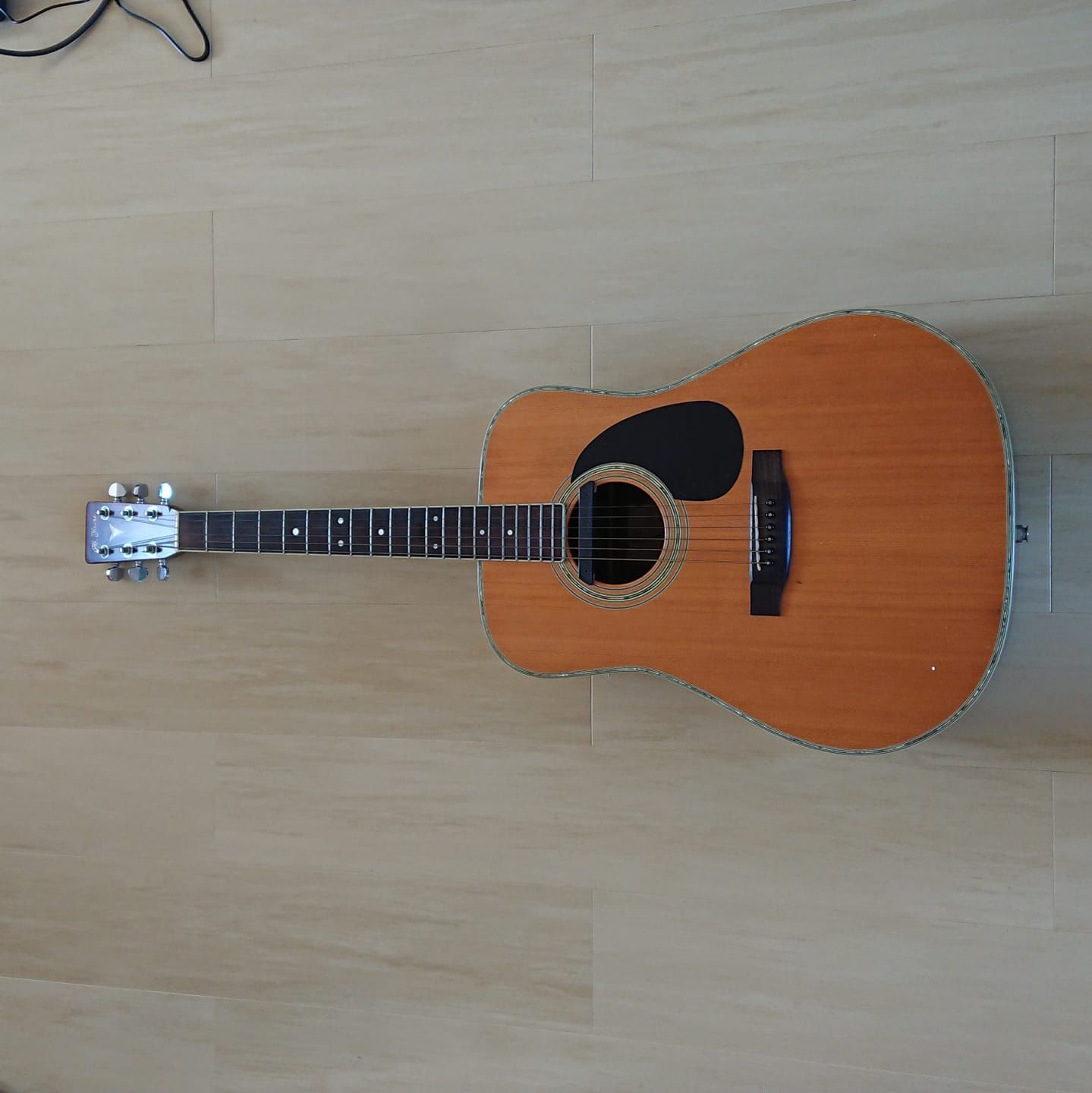 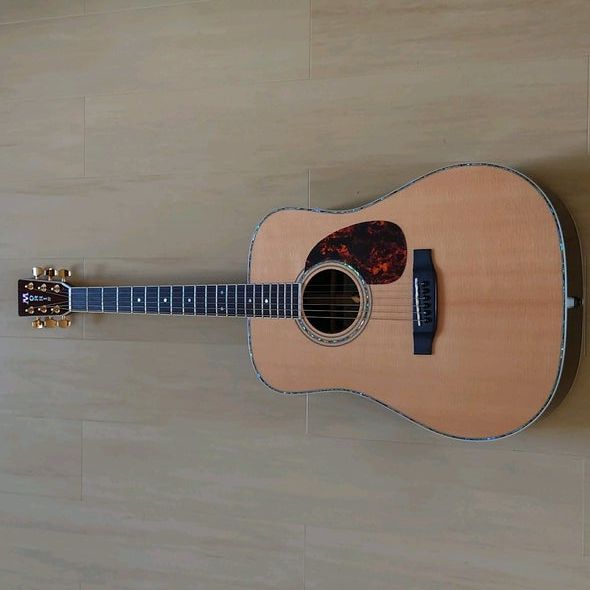 19 Gallagher G-50
23 Cat's Eyes CE-2000
18 Guild F30W
20 Guild D-240E
21  K.Yairi YW-500P
17 K.Yairi DY-41
22 S.Yairi YD-220
10 Martin OOO-18
--------------------------------------------------------------------------------------------------------------------------------------------------------------------------------
                                                                                                                                       
寝室のクローゼットに置いてあるケースは、左から下記の通り。                                                                             
                                                                                                                                       
1    2       3    4    5    6    7    8      9     10     11   12   13     14   15   16   17    18   19   20     21      22     23     
D-28 HD-28VR W-40 D-35 D-45 DOVE D-28 OO-18V HD-28 OOO-18 O-18 O-18 OOO-28 Hum. J-45 D-18 DY-41 F30W G-50 D-240E YW-500P YD-220 CE-2000 M-101Ⅲ
                           |                                              |                                                              
〇     〇             〇      〇      〇     〇       〇      〇          〇        〇           〇     〇      〇          〇      〇    〇      〇        〇      〇      〇          〇            〇         〇            〇                        
--------------------------------------------------------------------------------------------------------------------------------------------------------------------------------
1  Black Case  Martin D-28        446894                                                                                  290,000円                             1983         
2  Black Case  Martin HD-28VR     598067                                                                              305,000円                             1996         
3  Black Case  Morris W-40        714015                                                                                    40,000円  (購入価格)          1998         
4  Blue  Case  Martin D-35        388519 D‘addario 1set 湿度計                                               200,000円                             1975         
5  Black Case  Martin D-45        795964 MAQUIS(空) 鍵                                                         598,000円                             2000         
--------------------------------------------------------------------------------------------------------------------------------------------------------------------------------
6  Black Case  Gibson DOVE        CUSTOMのため製造番号無し CaseはTRIUMPH 伝票 鍵    250,000円                             ????         
7  Blue  Case  Martin D-28        370729  〒424-0921 静岡市 清水区                                        218,000円                             1974         
8  Black Case  Martin OO-18V      1356627 〒424-0927 清水市 清水区                                    220,000円                             2008         
9  Black Case  Martin HD-28       598674 11と同じCase 保証書 伝票                                       200,000円                             1996         
10 Black Case  Martin OOO-18      1251425 9と同じCase                                                        178,000円                             2006         
11 Black Case  Martin O-18        2243372 Bridge pin 1本 留め具5ヵ所                                    220,000円                             2017         
12 Black Case  Martin O-18        2251957 9と同じCase 空 天体望遠鏡左                                238,000円                             2017         
13 Black Case  Martin OOO-28      2251957 9と同じCase 空 天体望遠鏡左                             290,000円                             2017         
--------------------------------------------------------------------------------------------------------------------------------------------------------------------------------
14 Brown Case  Gibson Hummingbird 13319091                                                                     175,000円                             2019         
15 Brown Case  Gibson J-45        21410051                                                                             219,980円                             2020         
16 Black Case  Martin D-18        2211574    伝票 〒960-1633 飯館村                                      238,000円                             2017         
17 Black Case  K.Yairi DY-41      12009      伝票 鍵 51080568 0928                                         197,641円                             1976         
18 Black Case  Guild F30W/DTAR NAT TK036001  伝票 保証書 鍵                                         136,980円                             ????         
19 Black Case  Gallagher G-50     1284       伝票 保証書 鍵                                                      396,000円                             1979         
20 Black Case  Guild D-240E       G22002786  伝票 保証書                                                        57,200円                             2020         
21 Black Case  K.Yairi YW-500P    12192      伝票 保証書                                                          85,000円                             1979         
22 Black Case  S.Yairi YD-220     007183     伝票 保証書                                                           84,780円                             ????         
23 Black Case  Cat‘s Eyes CE-2000 680077     伝票 保証書無し                                              263,474円                             1977         
24 Black Case  Morris M-101Ⅲ     1802005    伝票 保証書                                                      180,000円                             2018         
--------------------------------------------------------------------------------------------------------------------------------------------------------------------------------
25 Soft  Case  Martin Backpacker  114.997  佐川急便                                                               19,000円                             1992-2007         
26 Soft  Case  Martin Backpacker  131.698  ヤマト運輸                                                            26,480円	               1992-2007       
--------------------------------------------------------------------------------------------------------------------------------------------------------------------------------